ASSEMBLEE GENERALE DES DDEN 
LA TALAUDIERE - 26 SEPTEMBRE 2015
santé et bien être  à l'école
ROCHIGNEUX Jean-Claude
ESPE – UNIRéS
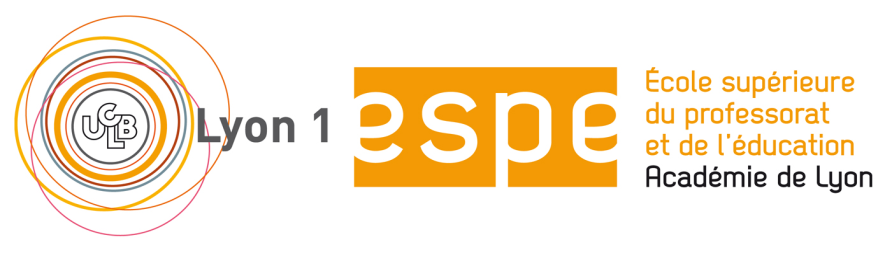 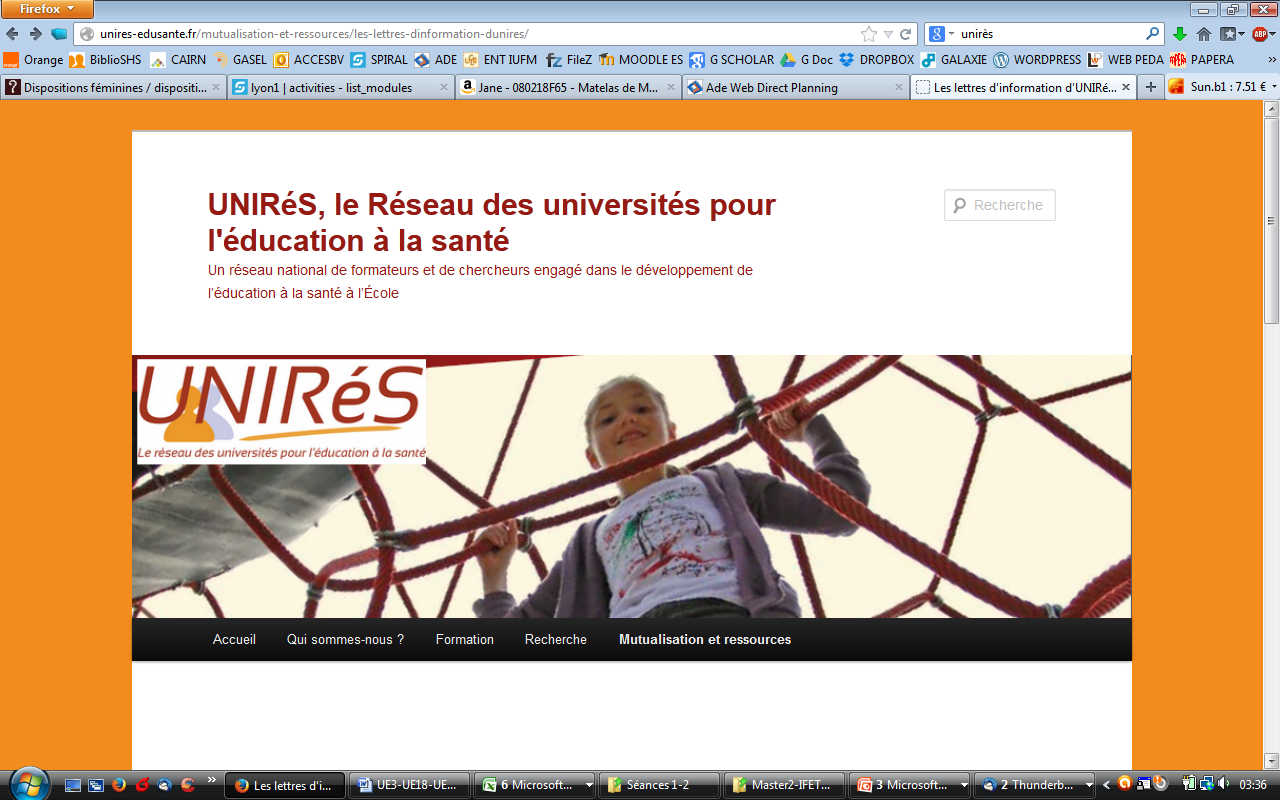 DEFINITIONS
2
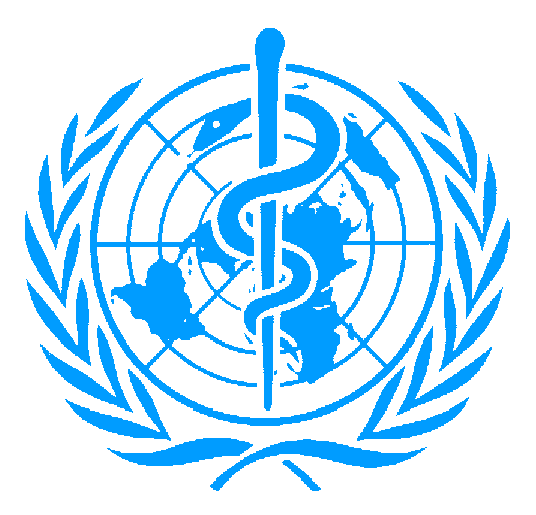 Le concept de Santé: un concept qui évolue
« La santé est l’état contraire de la maladie, s’occuper de la santé revient à lutter contre les maladies.  »
1900
« La santé est un état de complet bien-être physique, mental et social et ne consiste pas seulement en une absence de maladie ou d’infirmité. »
1948 - OMS
« La santé correspond à la situation dans laquelle un groupe ou un individu peut d’une part, réaliser ses ambitions et satisfaire ses besoins et, d’autre part, évoluer avec le milieu ou s’adapter à celui-ci. »
1986 – OMS (Ottawa)
3
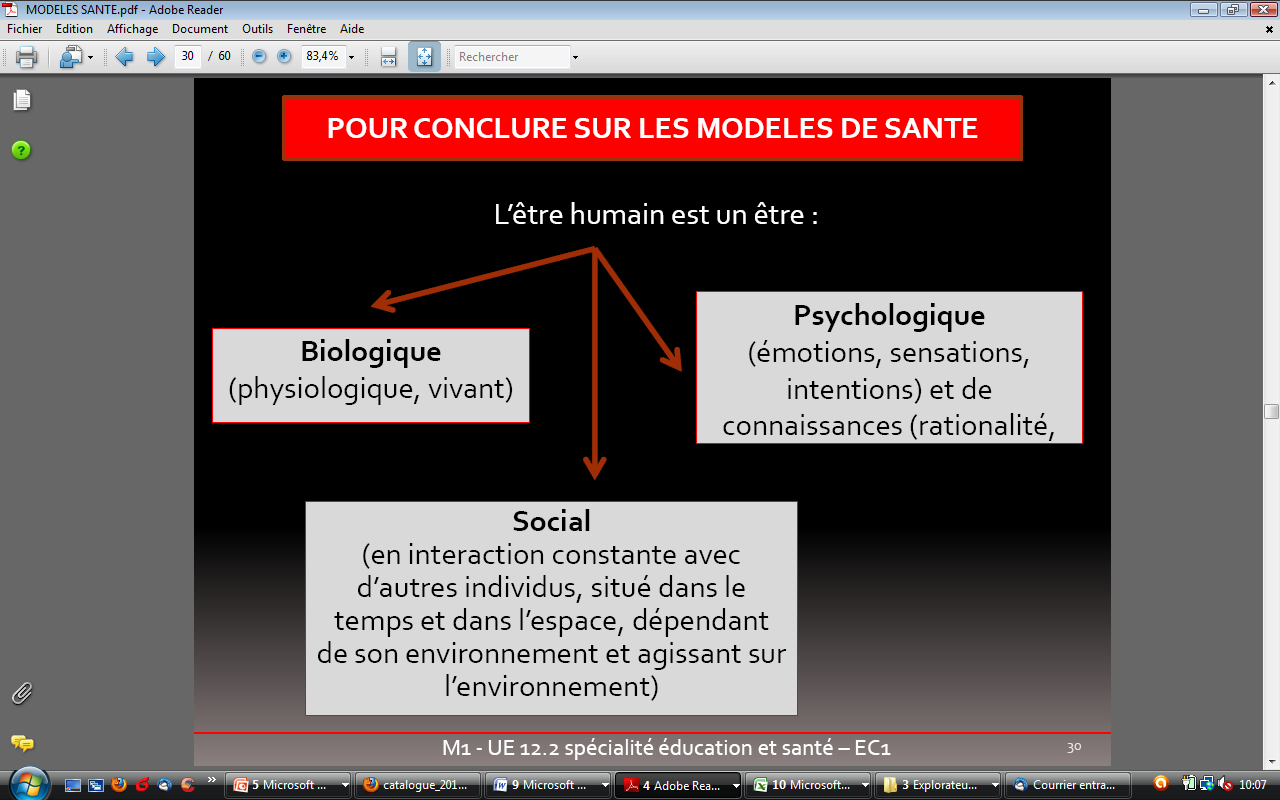 4
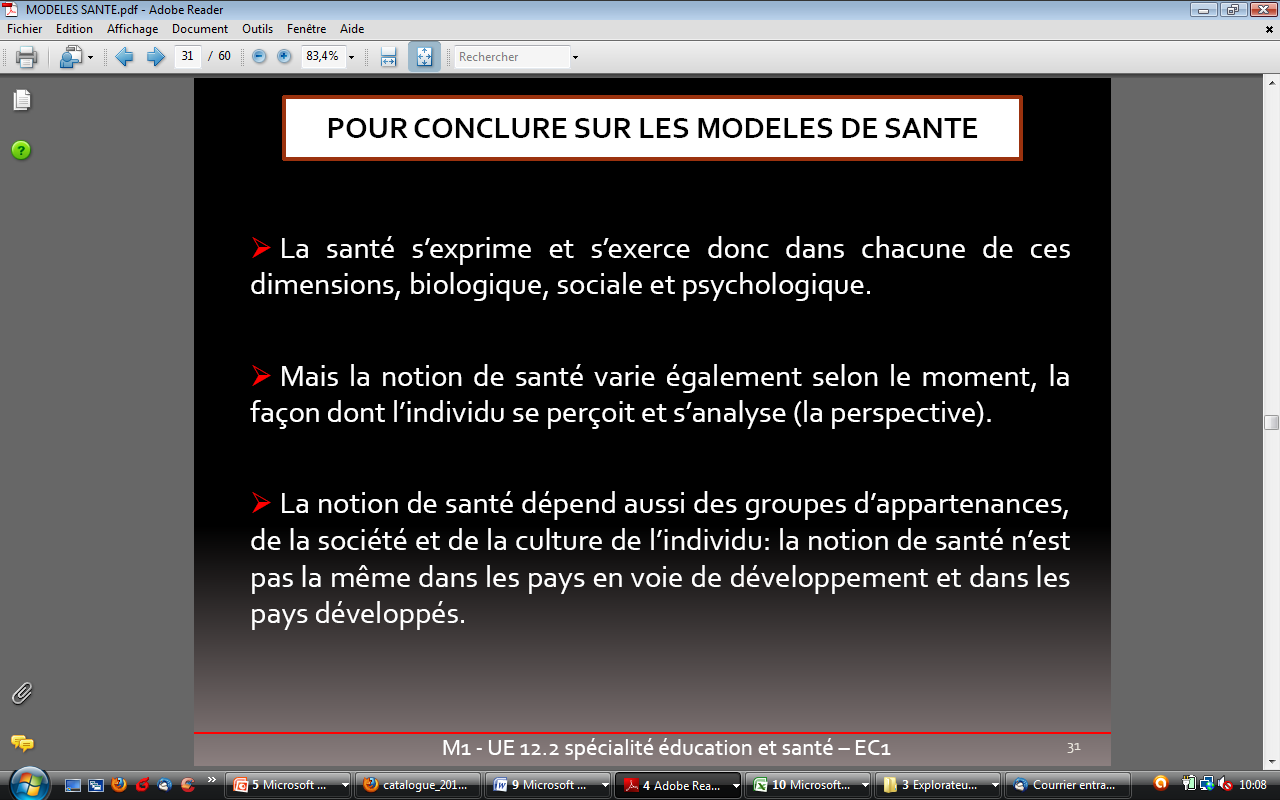 5
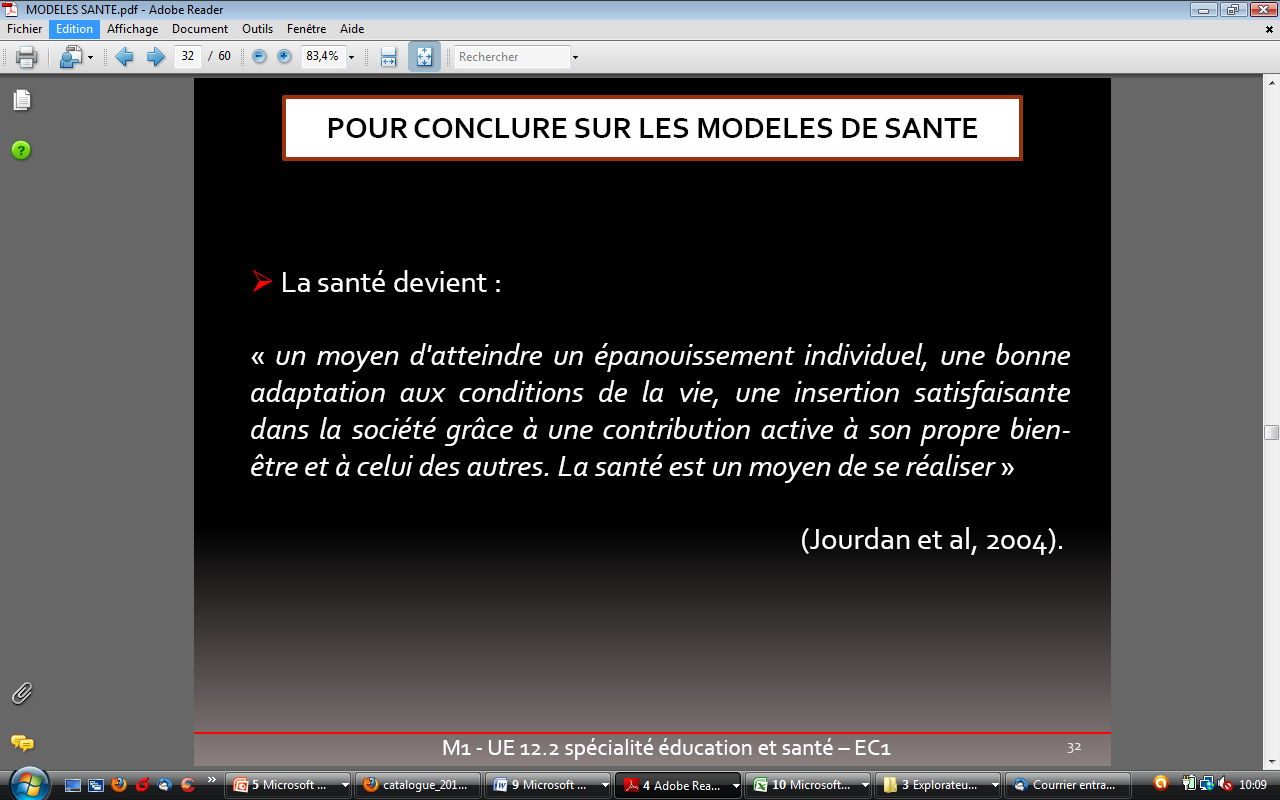 6
Un changement d’approche
	

De l’approche biomédicale 

 Centrée sur la maladie, stigmatisation des comportements individuels et « honteux », présentation dramatique du problème de santé cherchant souvent à augmenter la perception du risque en jouant sur la peur, au risque d'altérer la santé psychosociale du sujet. 

 Basée sur un enseignement prescriptif, une approche behavioriste
7
Un changement d’approche
	

A la promotion de la santé

 Engagement personnel d’un sujet singulier inscrit dans une communauté qui est ici au cœur de la démarche (Lecorps et Paturet 1999, Deschamps 2000, Massé 2001)

 Idée du « faire ensemble », du « partager quelque chose »

 Socio-constructivisme, démarche systémique qui prend en considération la personne dans sa dimension cognitive, émotionnelle et sociale
8
EDUCATION
La promotion de la santé
PROTECTION
PREVENTION
Articulation de plusieurs dimensions
Stratégies d’action
Tannahill, 1985
La promotion de la santé : processus qui confère aux populations les moyens d’assurer un plus grand contrôle sur leur propre santé et d’améliorer celle-ci. (Charte d’Ottawa, OMS, 1986)

La prévention : ensemble des mesures qui visent à éviter ou à réduire la gravité des maladies ou des accidents (Charte d’Ottawa, OMS, 1986)

L’éducation : une des stratégies de la promotion. Opposée au conditionnement, elle vise à aider chaque personne à opérer des choix, à adopter des comportements responsables, à se préparer à exercer une citoyenneté avec responsabilité. Elle a pour objectif le développement de compétences…
LA SANTE A L’ECOLE
11
Le concept de Santé
Les modèles de Santé
L’Education à la Santé
Les Compétences Psychosociales
Littérature de jeunesse et Education à la Santé
La santé à l’Ecole, un reflet des grands courants de pensée
« L’hygiène nous apprend à conserver notre santé. Trop souvent, l’homme s’en inquiète lorsque la maladie le frappe. Il connaît mieux le moteur de son automobile que les organes de la machine humaine, et il entretient sa voiture avec plus d’attention que son propre corps »
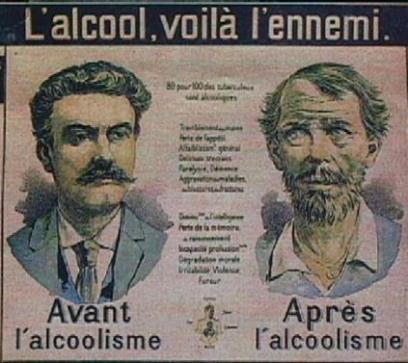 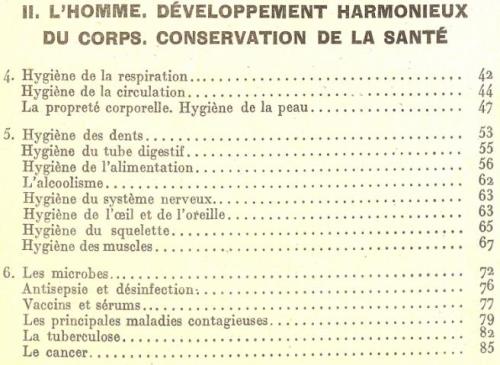 « La santé: Lorsque nous sommes en bonne santé, nous ne ressentons pas notre estomac, ni notre cœur, ni notre foie, ni aucun de nos organes ; c’est pourquoi on dit que : la santé, c’est la vie dans le silence de nos organes »
12
L’Education à la Santé : une  suite de textes
« À l’opposé d’un conditionnement, l’éducation à la santé vise à aider chaque jeune à s’approprier progressivement les moyens d’opérer des choix, d’adopter des comportements responsables, pour lui-même comme vis-à-vis d’autrui et de l’environnement. Elle permet ainsi de préparer les jeunes à exercer leur citoyenneté avec responsabilité, dans une société où les questions de santé constituent une préoccupation majeure. Ni simple discours sur la santé, ni seulement apport d'informations, elle a pour objectif le développement de compétences. »

« Ces compétences reposent à la fois sur : 
 l'appropriation de connaissances utiles pour comprendre et agir, 
 la maîtrise de méthodes de pensée et d'action, 
- le développement d'attitudes, telles que l'estime de soi, le respect des autres, la solidarité, l'autonomie, la responsabilité. »
14
L’Education à la Santé : autres textes en vigueur
15
LES  COMPETENCES   EN  EDUCATION  A  LA  Sante
16
Conduire l’élève à opérer des choix éclairés et responsables en matière de santé
Un pôle plutôt centré sur le développement d’attitudes
DÉVELOPPER SES COMPÉTENCES       
   PERSONNELLES , SOCIALES  ET CIVIQUES
(Jourdan, 2010)
Éduquer à la santé et à la responsabilité c’est permettre à l’élève de….
CONNAITRE SON CORPS, SA SANTE, LES COMPORTEMENTS ET LEURS EFFETS
ACQUÉRIR LES MOYENS D’UN REGARD CRITIQUE VIS-À-VIS DE SON ENVIRONNEMENT
Un pôle plutôt centré sur l’apprentissage de connaissances
Un pôle plutôt centré sur l’apprentissage de capacités
17
LES  OBSTACLES  ET  LES  LEVIERS
18
Des  obstacles potentiels  et des difficultés pour les enseignants…
Mais aussi des leviers …
Des repères pour la mise en œuvre
- S’inscrire dans un projet éducatif global (notion de globalité, de processus, de parcours )

- Se situer dans un principe d’éducation et de construction de l’individu (opinion raisonnée)

-Prendre en compte l’aspect pluridimensionnel de toute problématique

- Prendre en compte la place déterminante du sujet social 

- Adopter des méthodes capables de rendre l’élève ou le formé auteur de la démarche 

- Mettre en place un partenariat et s’inscrire dans des dynamiques collectives de travail (Mérini, 2004)
[Speaker Notes: Des repères pour la mise en œuvre
- S’inscrire dans un projet éducatif global sur la durée (cohérence au niveau de la transmission des savoirs, le développement des CPS, l’organisation du cadre de vie et des activités proposées), 
- transmission de savoirs disciplinaires et transversaux (interdisciplinarité) des savoirs particuliers pluridimensionnels fluctuants à dimension juridique, politique et idéologique = questions vives à transformer en objets d’éducation
- organisation du cadre de vie et des activités éducatives
- Développement des CPS (attitude positive, respect, responsabilité…)
Réfléchir à ce que l’on pourrait faire par rapport à un objectif général et le décliner sur l’ensemble de la scolarité au niveau d’une cohérence verticale et horizontale (curriculum et matrice curriculaire)
- Se situer davantage dans un principe d’éducation et de construction de l’individu que par l’approche de problèmes et la prescription de comportements (réflexion éthique et responsabilité au niveau de l’établissement), Prendre en compte la diversité culturelle, sociale des familles ou des enfants, ce qui traduit la volonté de ne pas porter de jugement, ni de proposer des modèles normatifs moralisateurs mais d’utiliser au contraire la richesse de la différence, aider l’individu  à  se construire une opinion raisonnée 
- Prendre en compte l’aspect pluridimensionnel de toute thématique, Rapport de l’individuel au collectif : Pour la santé, on se sent plus impliqué et responsable au niveau individuel, il faut donc faire découvrir le collectif dans la santé
- Prendre en compte le sujet acteur en adoptant une démarche ascendante, (démocratie participative)
- Adopter des méthodes capables de rendre le jeune acteur (ou même auteur) de la démarche (débat argumenté, jeux de rôles, actions concrètes),
- Mettre en place un partenariat: Mobiliser tous les acteurs de la communauté éducative. Impliquer ou informer les parents en cas d’actions sur des thématiques plus sensibles]
ASSEMBLEE GENERALE DES DDEN 
LA TALAUDIERE - 26 SEPTEMBRE 2015
santé et bien être  à l'école
Mabrouk NEKAA
ICTD – DSDEN Loire
La santé à l’école
Dans ce cadre, l'École joue un rôle essentiel dans l'éducation à la santé, le repérage, la prévention, l'information et l'orientation.
La santé à l’école
La politique éducative de santé constitue un facteur essentiel de bien-être des élèves, de réussite scolaire et d'équité.  

On constate que les actions majoritairement conduites par les infirmièr(e)s scolaires concernent en premier lieu l’administration de soins et des traitements, puis viennent les conseils en santé, l’écoute et la relation d’aide…
Ecole bienveillante
La loi n° 2013-595 du 8 juillet 2013 d’orientation et de programmation pour la refondation de l’École de la République pose les fondements d’une école juste, exigeante, bienveillante et inclusive.
La politique éducative sociale et de santé est pleinement impliquée dans cette refondation puisqu’elle contribue à la réussite scolaire des élèves, à la réduction des inégalités sociales et territoriales et participe à la politique globale de santé publique du pays.
Réaffirmer l’importance de la promotion de la santé :éducation, prévention, protection
Les inégalités de santé s’installent très précocement et que les conduites ayant une influence négative sur la santé se mettent en place dès l’enfance ou l’adolescence.
La promotion de la santé en milieu scolaire
Un des meilleurs leviers pour améliorer la santé et réduire les inégalités en touchant l’ensemble des enfants d’une tranche d’âge donnée, au moment où se développent les compétences et les connaissances utiles tout au long de la vie pour permettre de faire des choix responsables en matière de santé.
Comité d’éducation à la santé et à la citoyennté (CESC) inter-degré
L’organisation en réseaux inter-établissements ou en CESC inter-degrés permettra une déclinaison au plus près de l’élève de la politique sociale et de santé.
Le conseil école-collège constitue une instance permettant la mise en lien des parcours des élèves des écoles maternelles et élémentaires et de collège.
L’installation d’un comité départemental d’éducation à la santé et à la citoyenneté (CDESC)
Un CESC départemental, dispositif opérationnel d’impulsion et d’animation en direction des écoles et des établissements d’enseignement, est mis en place dans chaque département à la rentrée 2015.
À compter de la rentrée 2015, une priorité sera donnée à l’éducation à l’alimentation (article L312-17-3 du code de l’éducation).
Une politique éducativesociale et de santé ambitieuse
Un parcours de santé, prévu par la loi du 8 juillet 2013, sera progressivement proposé, à compter de la rentrée 2015, à chaque élève, en fonction de ses besoins. Il pourra comprendre des actions d’éducation, de prévention et de protection de la santé qui mobiliseront l’ensemble des équipes éducatives, et pas uniquement les personnels de santé, dont l’expertise sera néanmoins essentielle. Une circulaire paraîtra prochainement pour en préciser les objectifs et les modalités de mise en oeuvre.
L’ éducation à la santé :
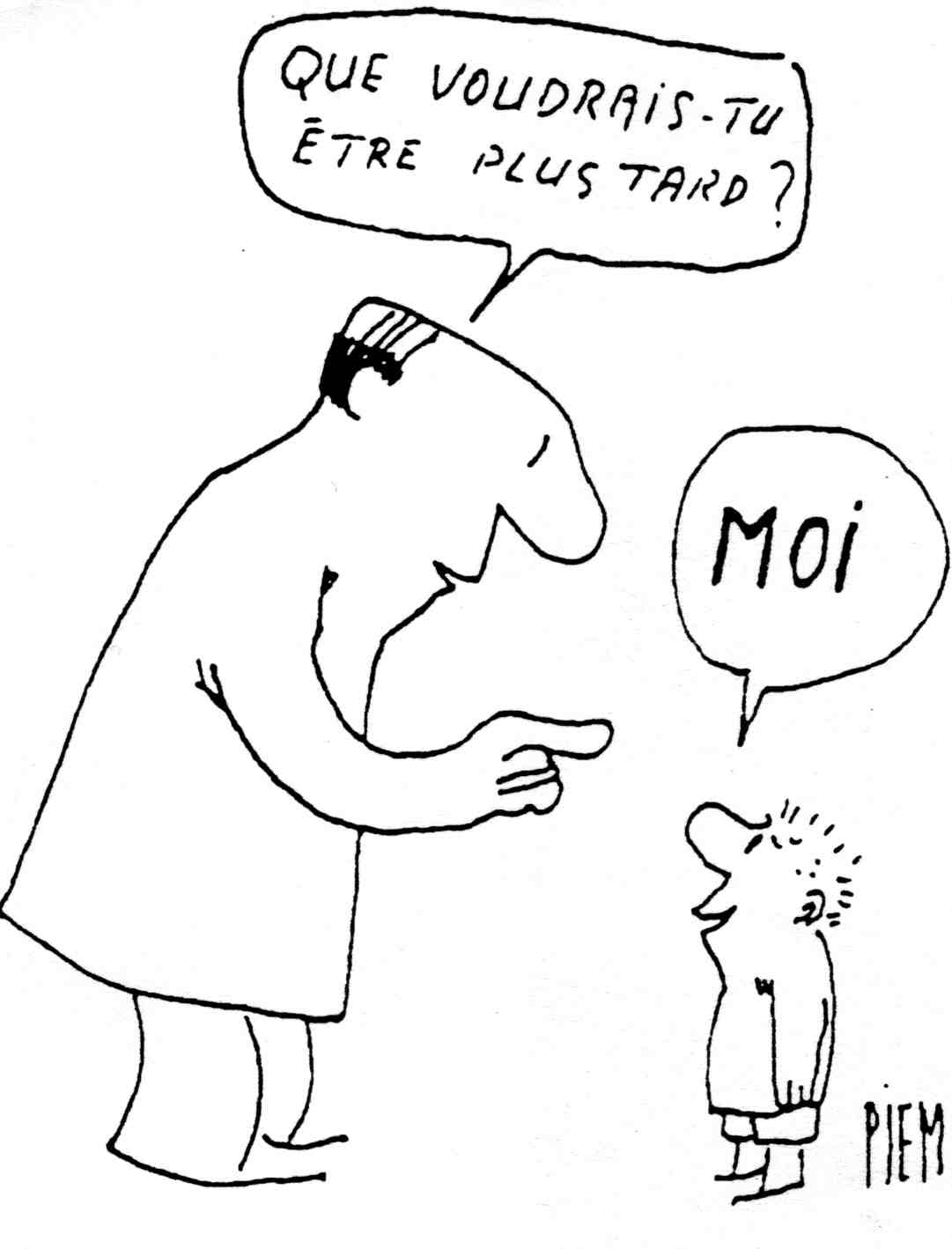 Eduquer la personne …
… Apprendre la liberté